MSMESB: Explain What It Means: Communication, Visualization, Presentation and Storytelling for Analysis ResultsVisualization of Textual Data Storytelling
Kellie Keeling
University of Denver
[Speaker Notes: 1:30 PM Saturday,  Explain What It Means: Communication, Visualization, Presentation and Storytelling for Analysis Results, Location: Ballard
Abstract: Discussion of approaches to and importance of incorporating communication in analytical courses.  Whether through written analysis, creating presentations, data visualization, or storytelling, the practical relevance of any analysis is best realized when the analysis is communicated, understood, and turned into actionable information.  Attendees are encouraged to contribute to the discussion.
Session chair: Linda Boardman Liu, Boston College
Presenters: Linda Boardman Liu, Boston College
Satish Nargundkar, Georgia State University
Wilma Andrews, Virginia Commonwealth University
Kellie Keeling, University of Denver
Wilma Andrews
Virginia Commonwealth University 
Trends in Presentations  Communicating Results  
Satish Nargundkar
Georgia State University
Visual Communication  Meaningful Summarization
Linda Boardman Liu
Boston College
Writing in Statistics
Kelly Keeling
University of Denver
Visualization of Textual Data  Storytelling

15 min presentations, 30 min discussion
Send references to Linda Ahead of Time
 
 
 
Wilma – digital literacy, passion is presentations (helping a colleague by presenting in communication classes). Trends/what not to do, how to present more than just bullet points – what came up with and not just how they did the analysis
 
Satish
Specifics about Tables/Charts – Quantitative Data
Satish – teaching data mining/analytics, consulting: how to write a report in 'English' = focusing on highlighting the insights (design tables/charts and graphs). Data mining: how present a logistic regression, other predictive analytics techniques
 
Linda
Written communication in Statistics courses – write 3 sentences that communicates your ideas, handout turning a regular assignment into a written assignment
 
Kellie
Text Analytics
Cluster Analysis
Network Diagrams
Frequency Displays (Word Clouds, Heat Maps, Bar Charts)]
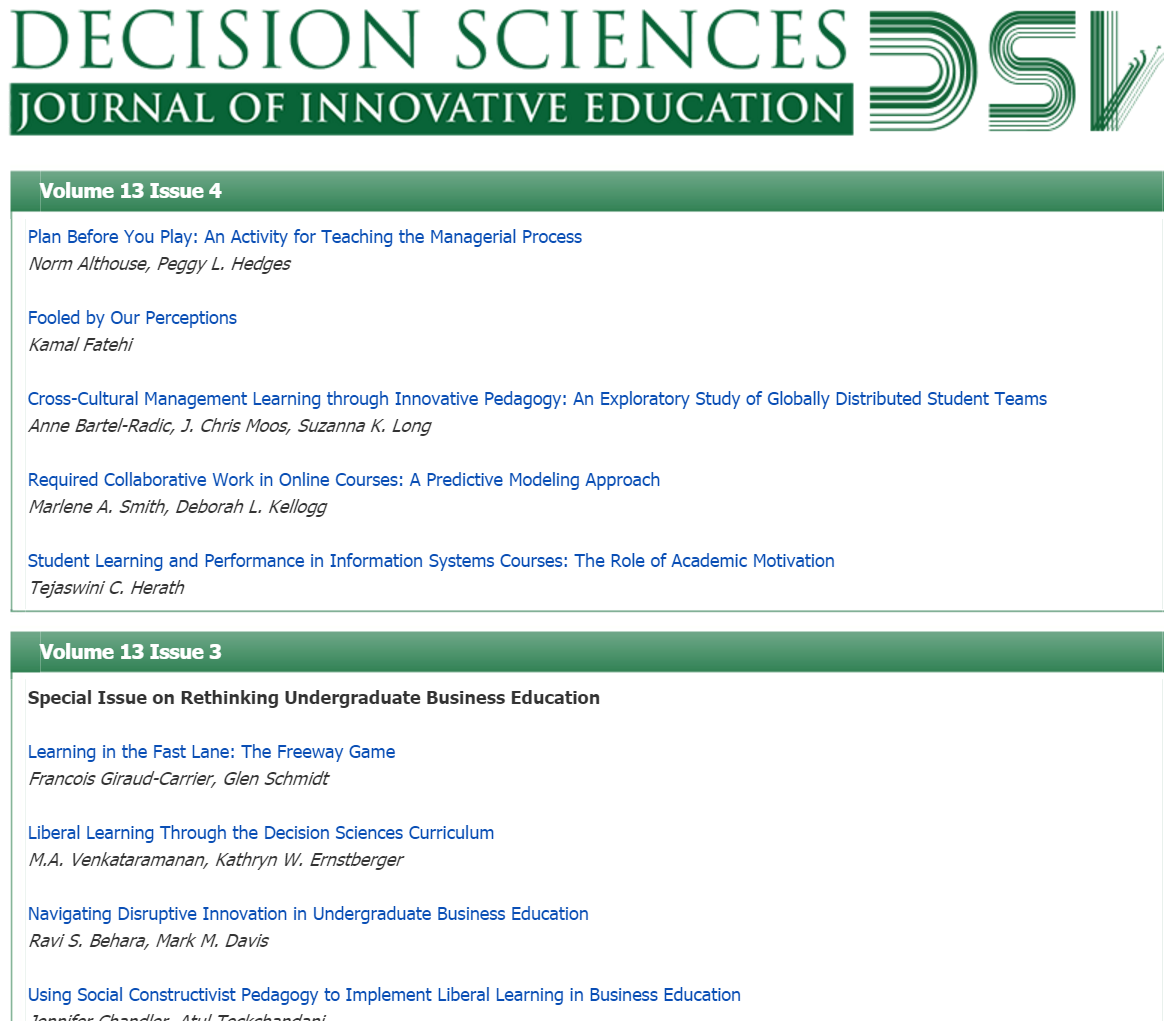 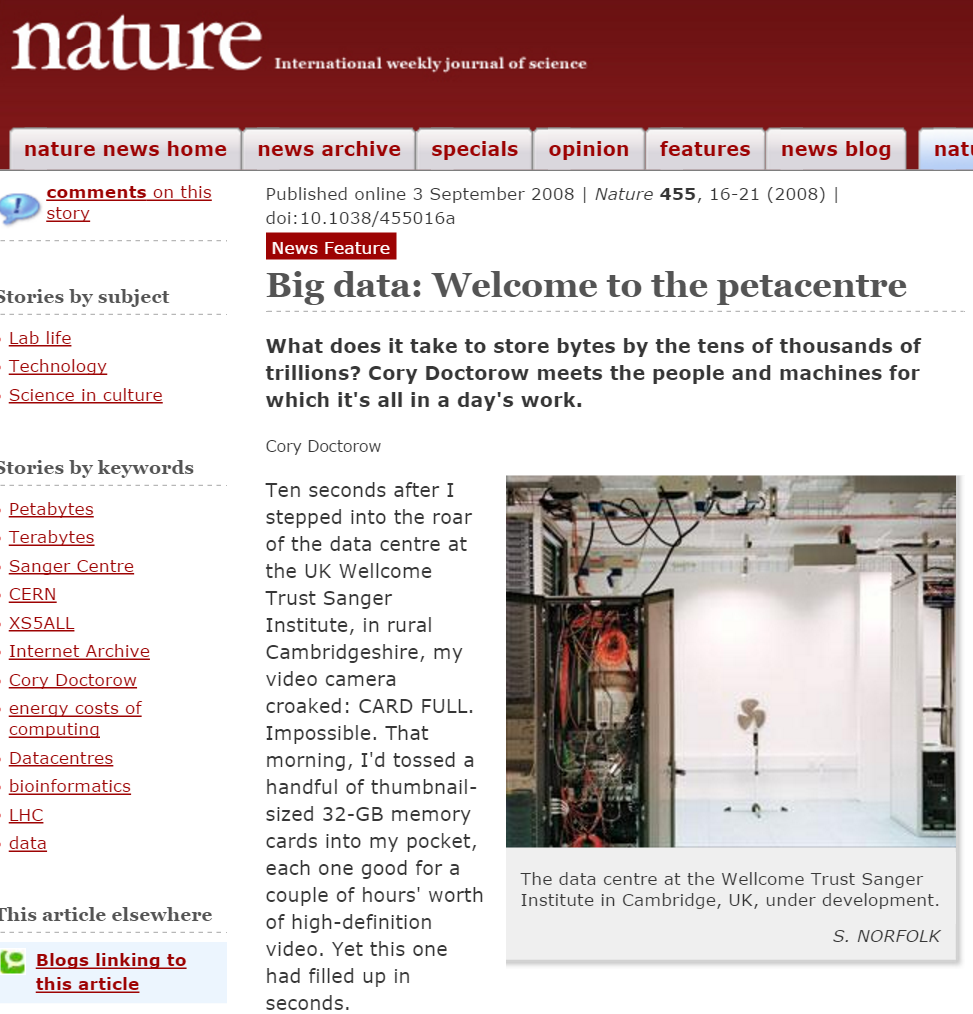 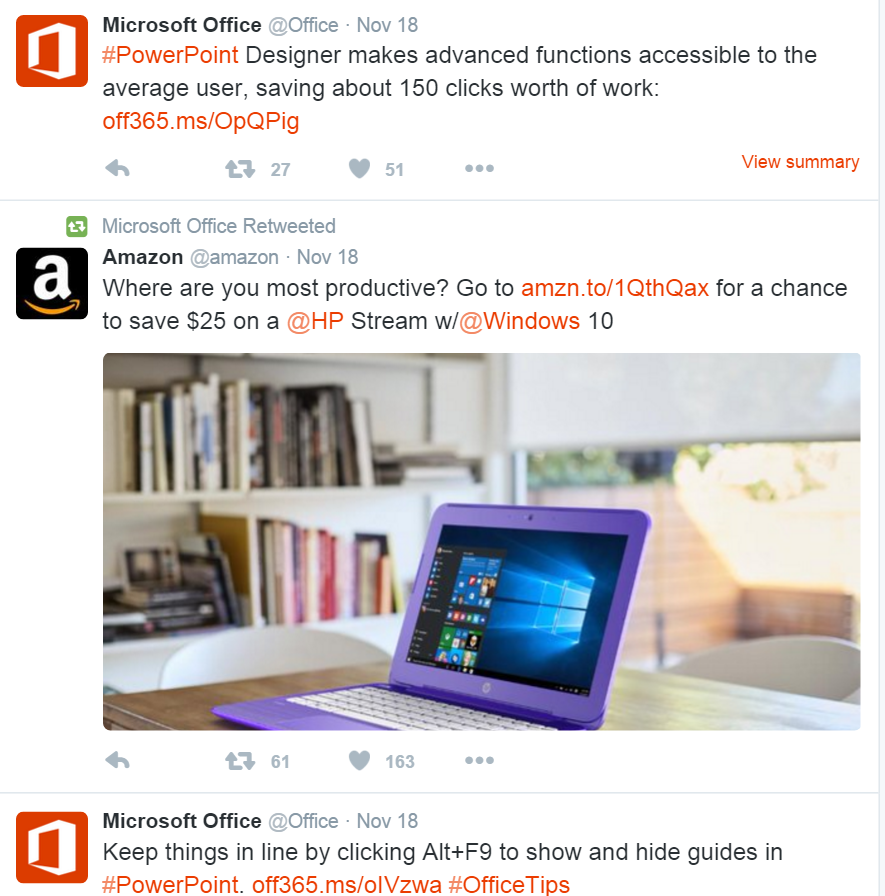 Visualizations for these Analyses
Word/Phrase Frequencies
Collocations (Phrases)
Clustering
Natural Language Processing
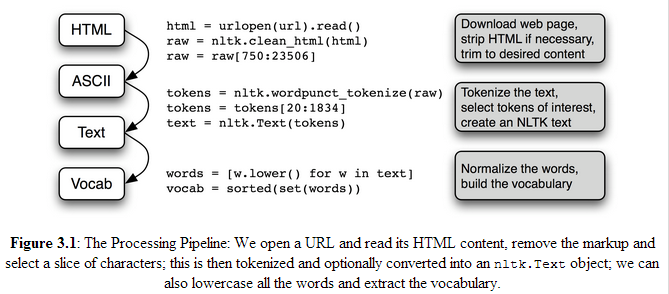 Software that helps Process Text
Excel (manual process)
Commercial Products (student options)
SPSS Modeler Text Analytics
SAS Enterprise Miner
Alteryx (GUI for R)
Open Source Coding Languages
Python
R 
Weka (GUI/Coding)
Natural Language Processing
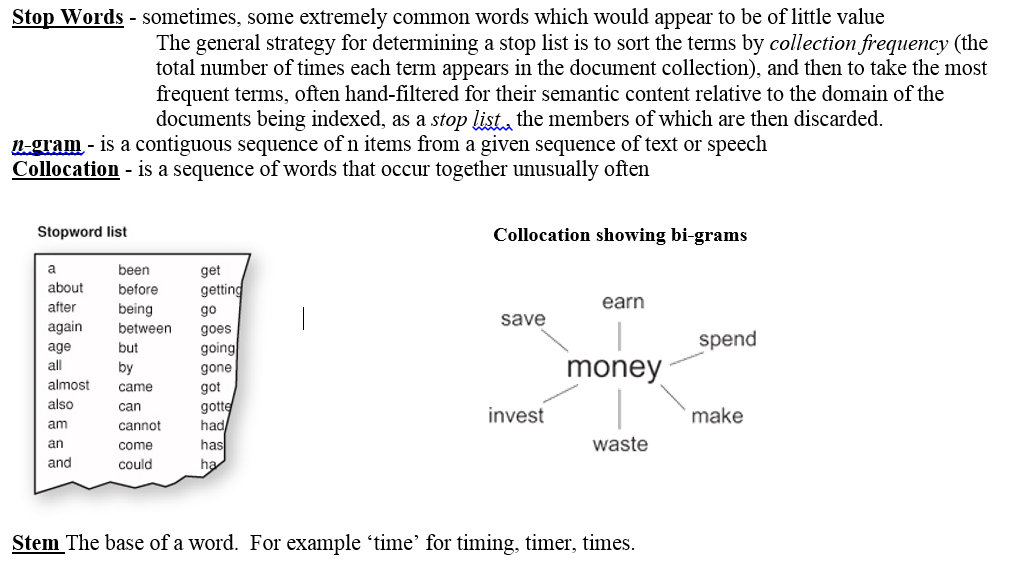 Word Frequencies
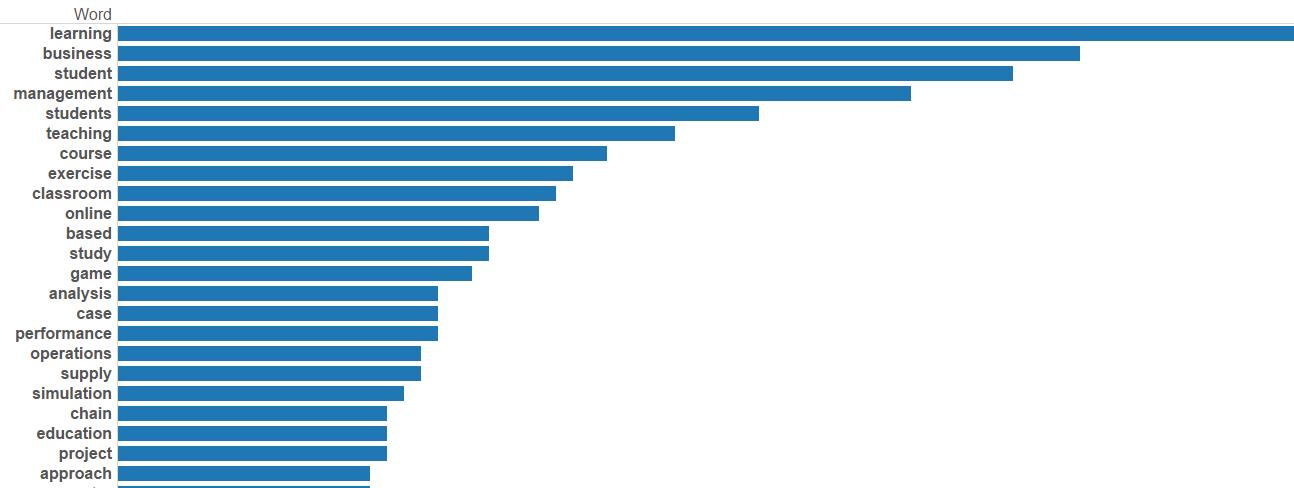 Tableau
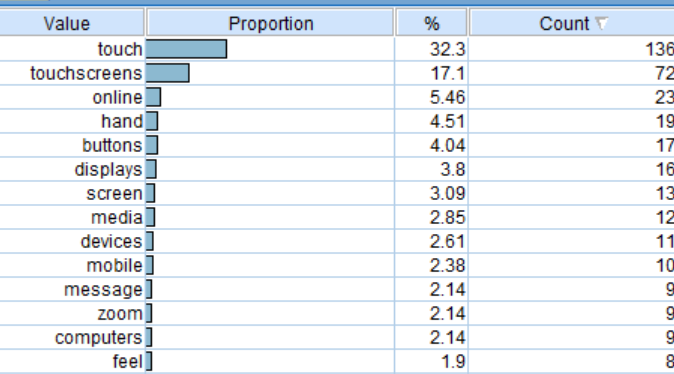 R
SPSS Modeler
Tweets
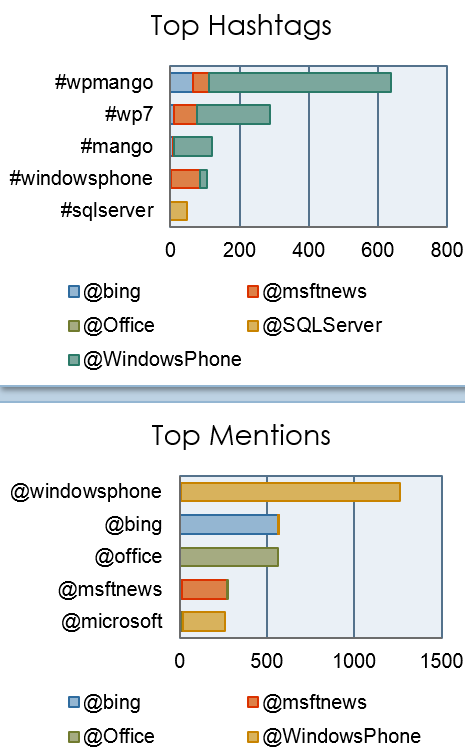 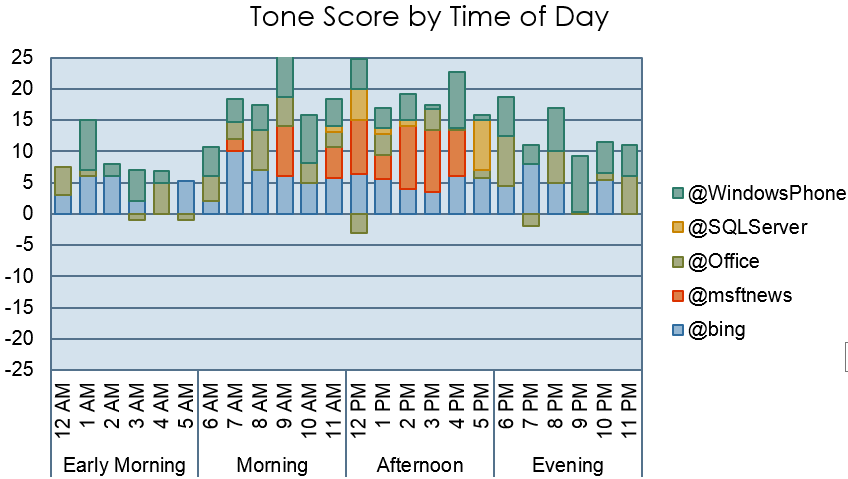 Excel PowerPivot I(http://tinyurl.com/AnalyticsforTwitter)
Word Cloud
R
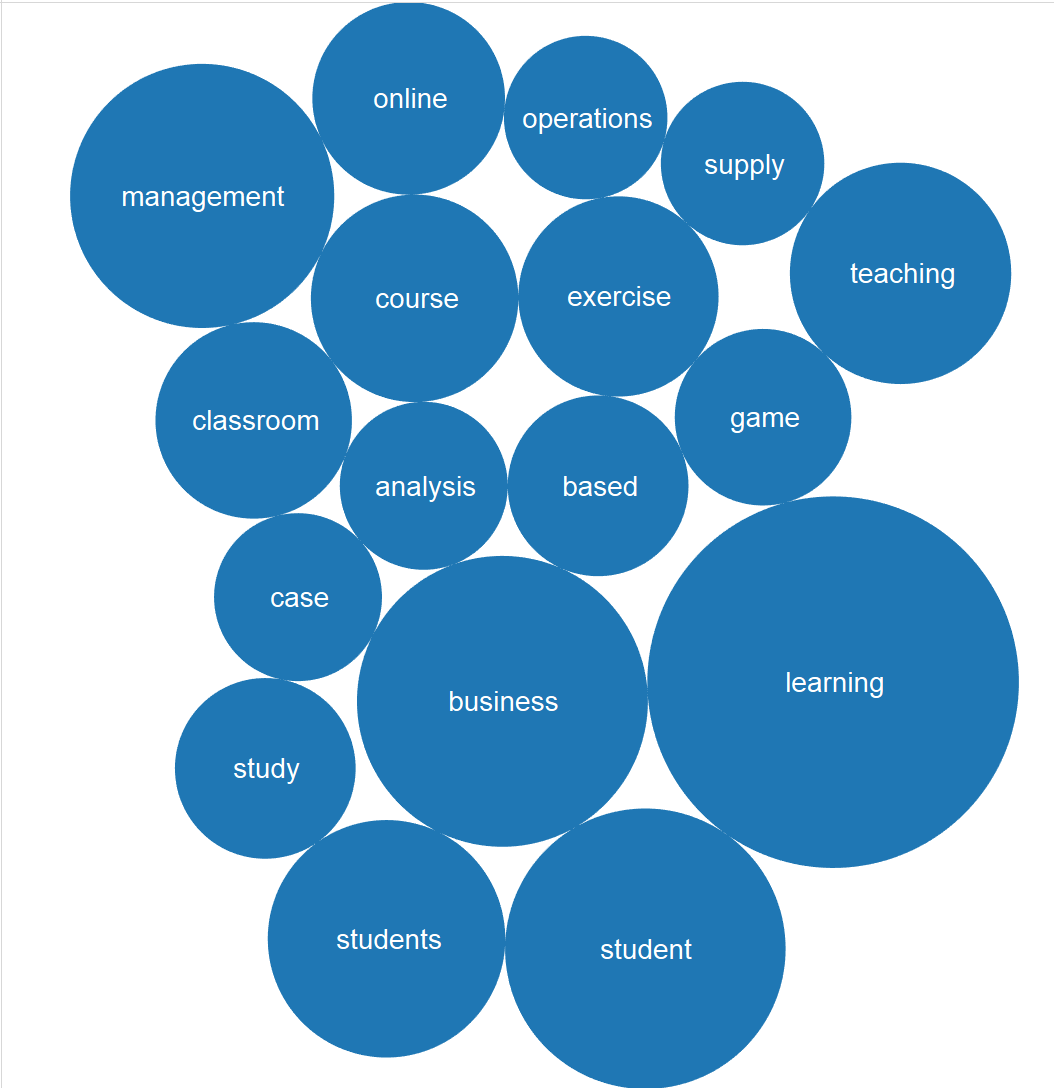 Filter (Freq > 8)
Tableau
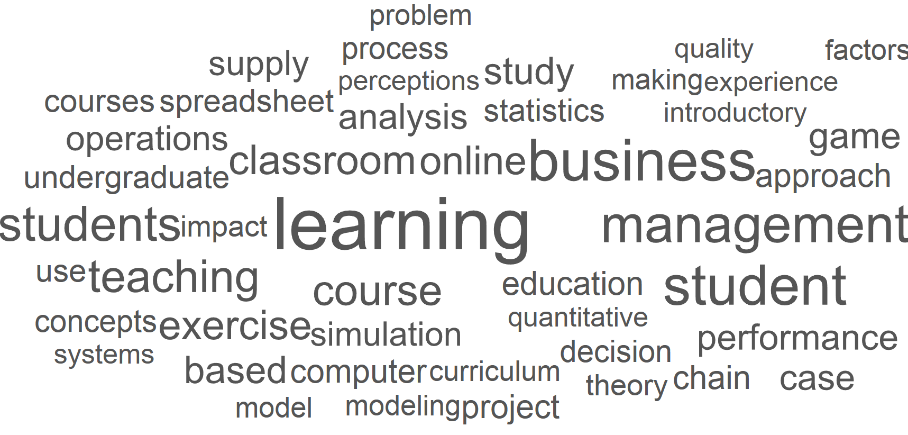 R
Heat Map
Tableau
Heat Map (Filter Freq > 8)
Tableau
Parts of Speech
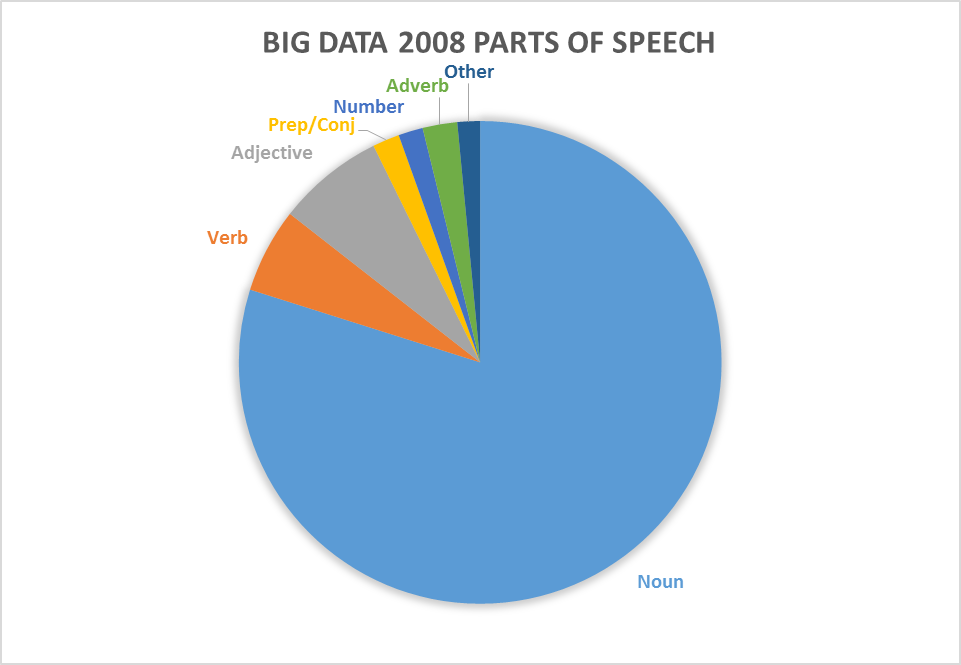 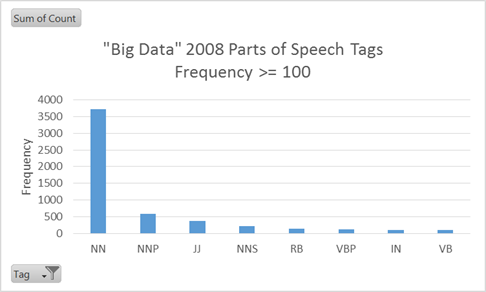 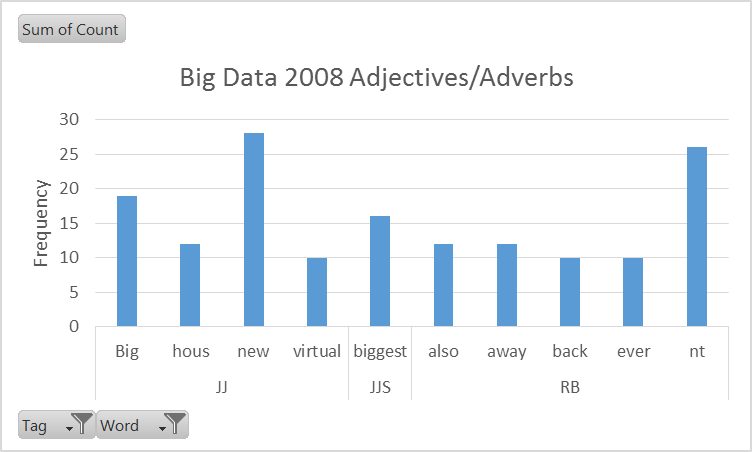 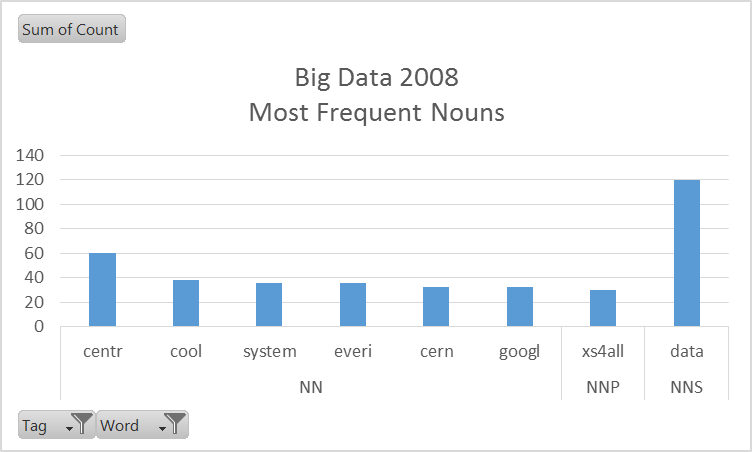 Excel Pivot Tables/Pie
NN: Noun, singular, NNP: Proper Noun, NNS: Noun, plural, JJ: Adjective, RB: Adverb
[Speaker Notes: Parts of Speech:
CC Coordinating conjunction2. CD Cardinal number3. DT Determiner4. EX Existential there5. FW Foreign word6. IN Preposition or subordinating conjunction7. JJ Adjective8. JJR Adjective, comparative9. JJS Adjective, superlative10. LS List item marker11. MD Modal12. NN Noun, singular or mass13. NNS Noun, plural14. NNP Proper noun, singular15. NNPS Proper noun, plural16. PDT Predeterminer17. POS Possessive ending18. PRP Personal pronoun19. PRP$ Possessive pronoun20. RB Adverb21. RBR Adverb, comparative22. RBS Adverb, superlative23. RP Particle24. SYM Symbol25. TO to26. UH Interjection27. VB Verb, base form28. VBD Verb, past tense29. VBG Verb, gerund or present participle30. VBN Verb, past participle31. VBP Verb, non-3rd person singular present32. VBZ Verb, 3rd person singular present33. WDT Wh-determiner34. WP Wh-pronoun35. WP$ Possessive wh-pronoun36. WRB Wh-adverb]
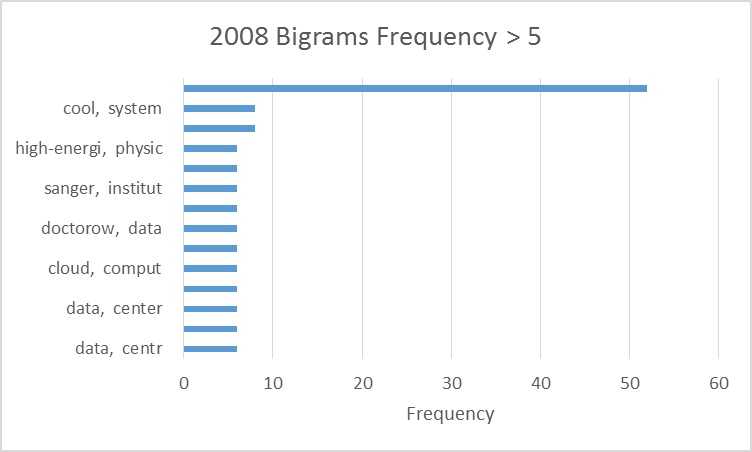 Collocations: Bigrams
2008 Bigrams occur more than twice
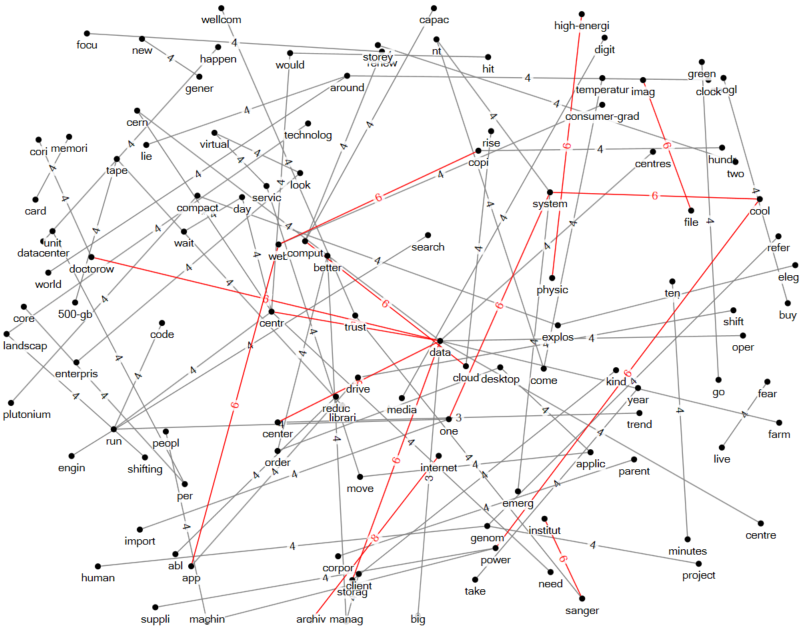 Excel
Node XL
Term by Document Matrix
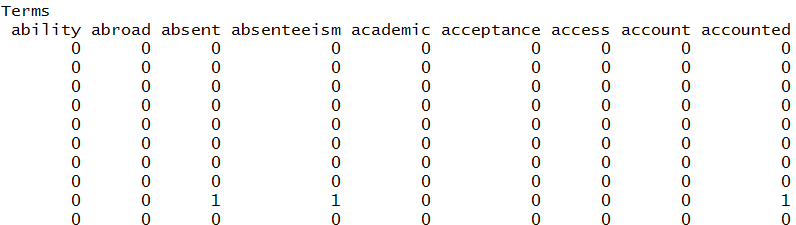 Documents
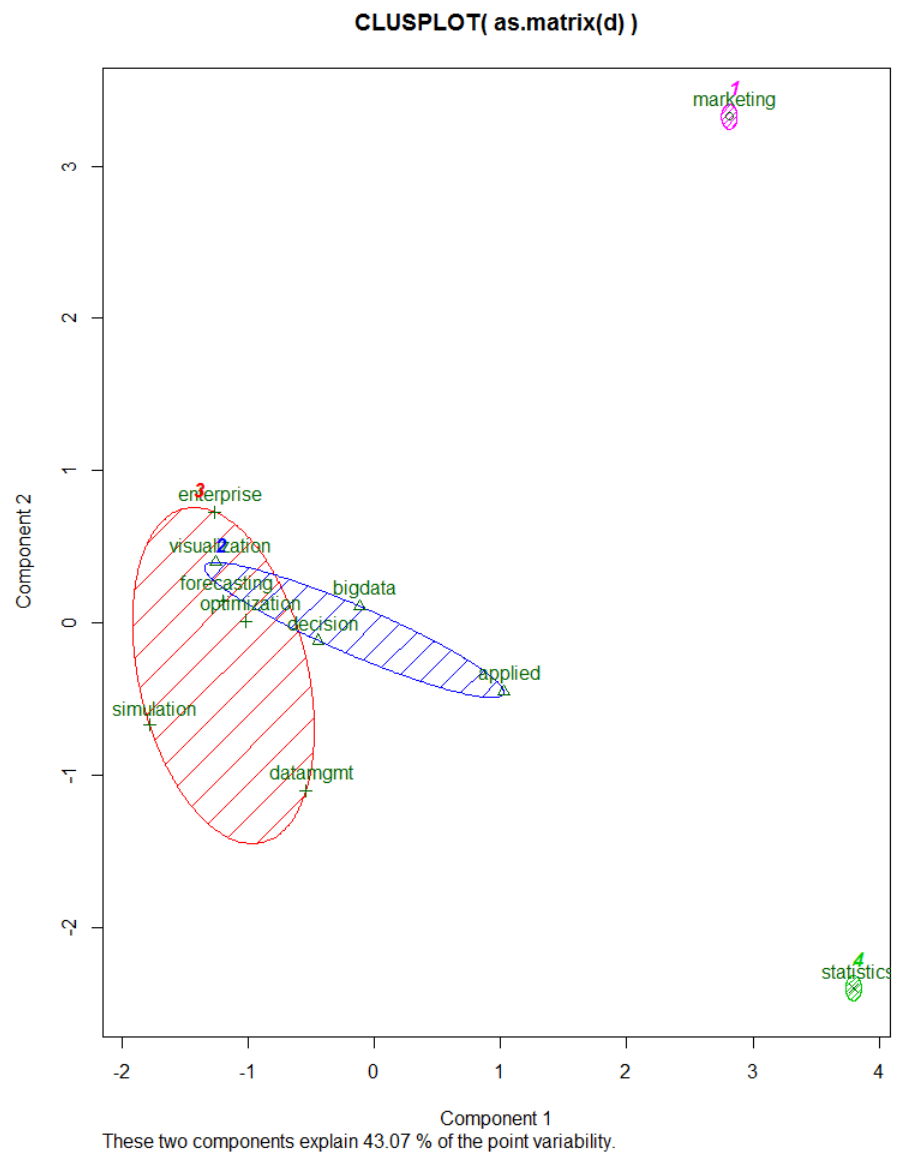 Clustering(k Means)
R
Clustering (SPSS Modeler)(Shows 1 cluster and dotted lines to external – dvi port)
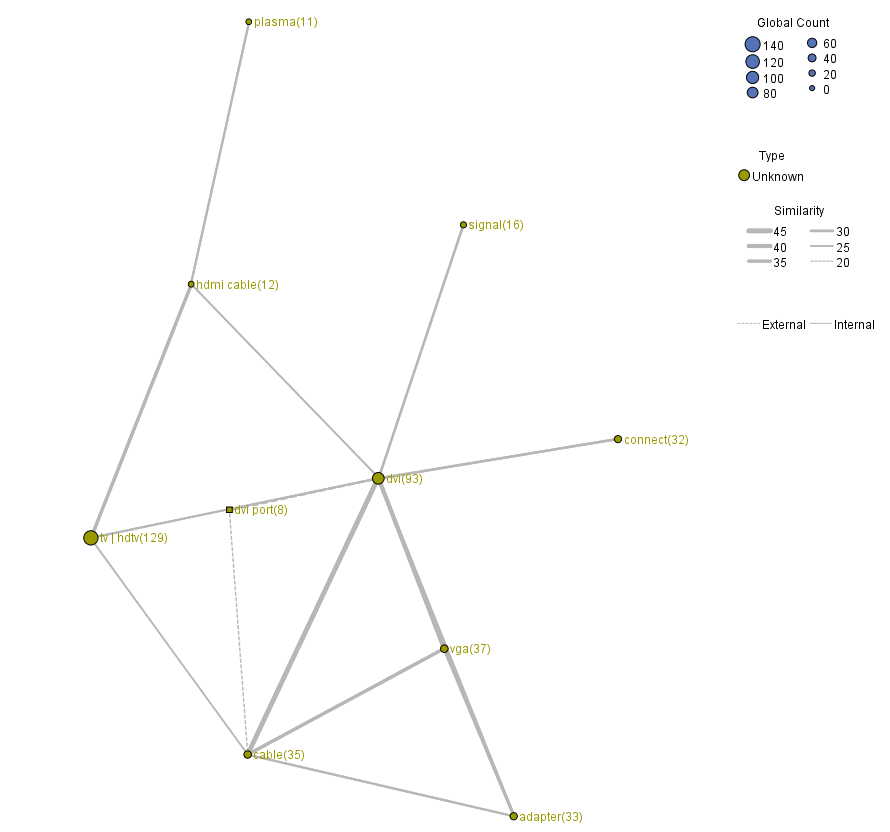 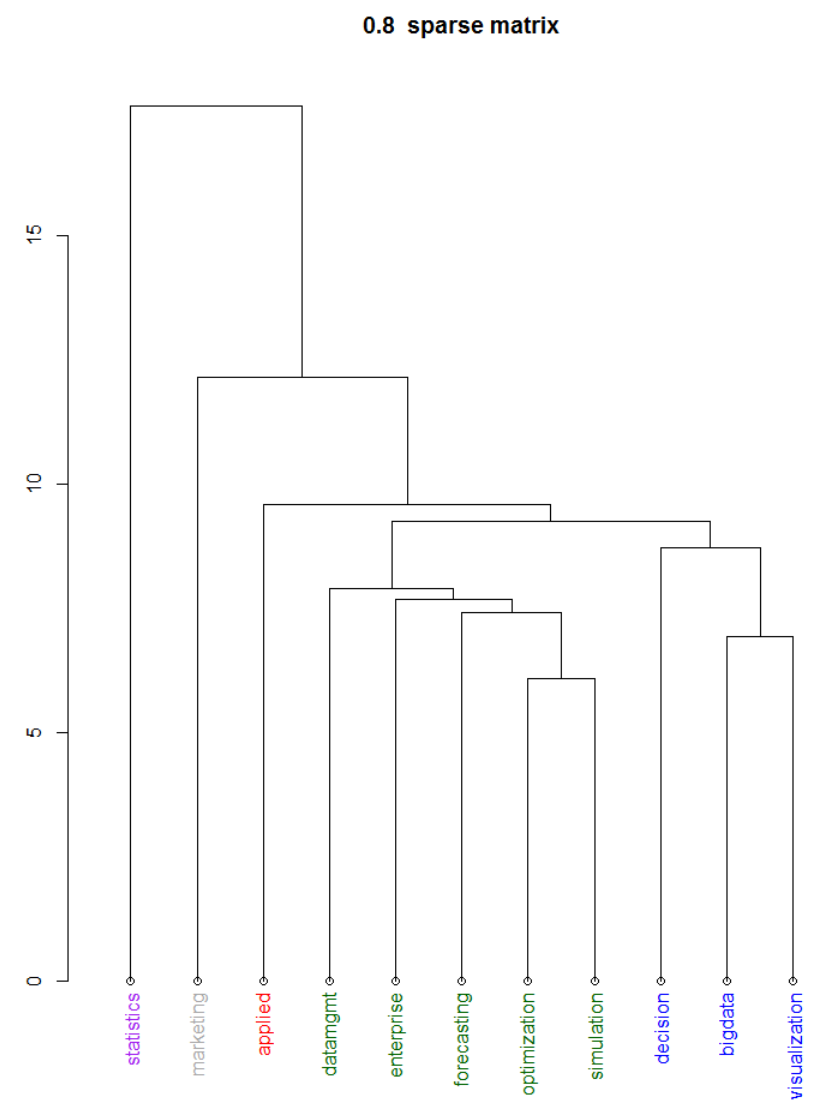 Clustering(Hierarchical)
R
Conclusions
Textual Data contains a large amount of information.
As you do your analysis, think of ways to use graphs/visualizations to help your reader easily absorb your textual data.
Consider filtering for higher frequencies
Make sure to 'clean' the data (remove stopwords) to focus on the important words/terms and combine similar terms: Statistic & Statistics

Thank You! Kellie.Keeling@du.edu